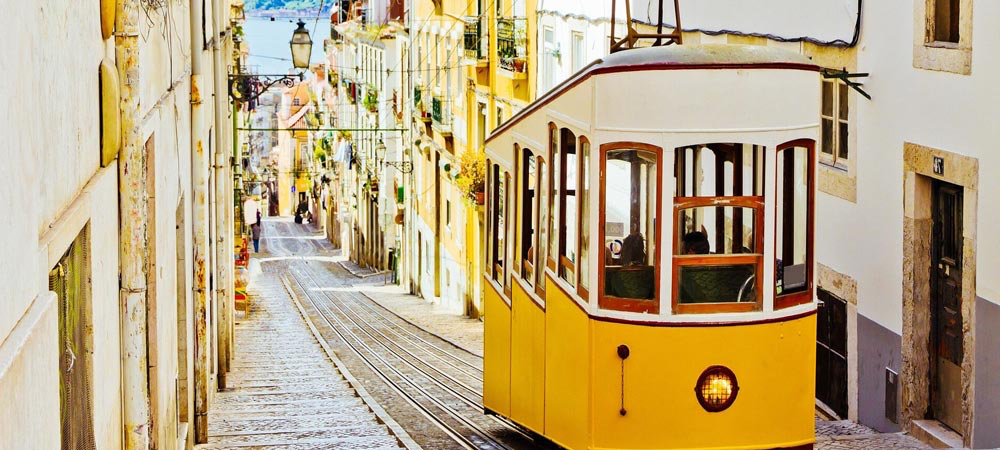 NUSTAR Week
28/9 – 2/10, 2020
Faculty of Sciences
Lisbon, Portugal
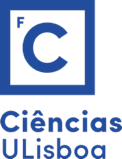 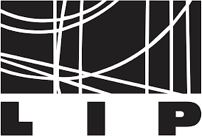